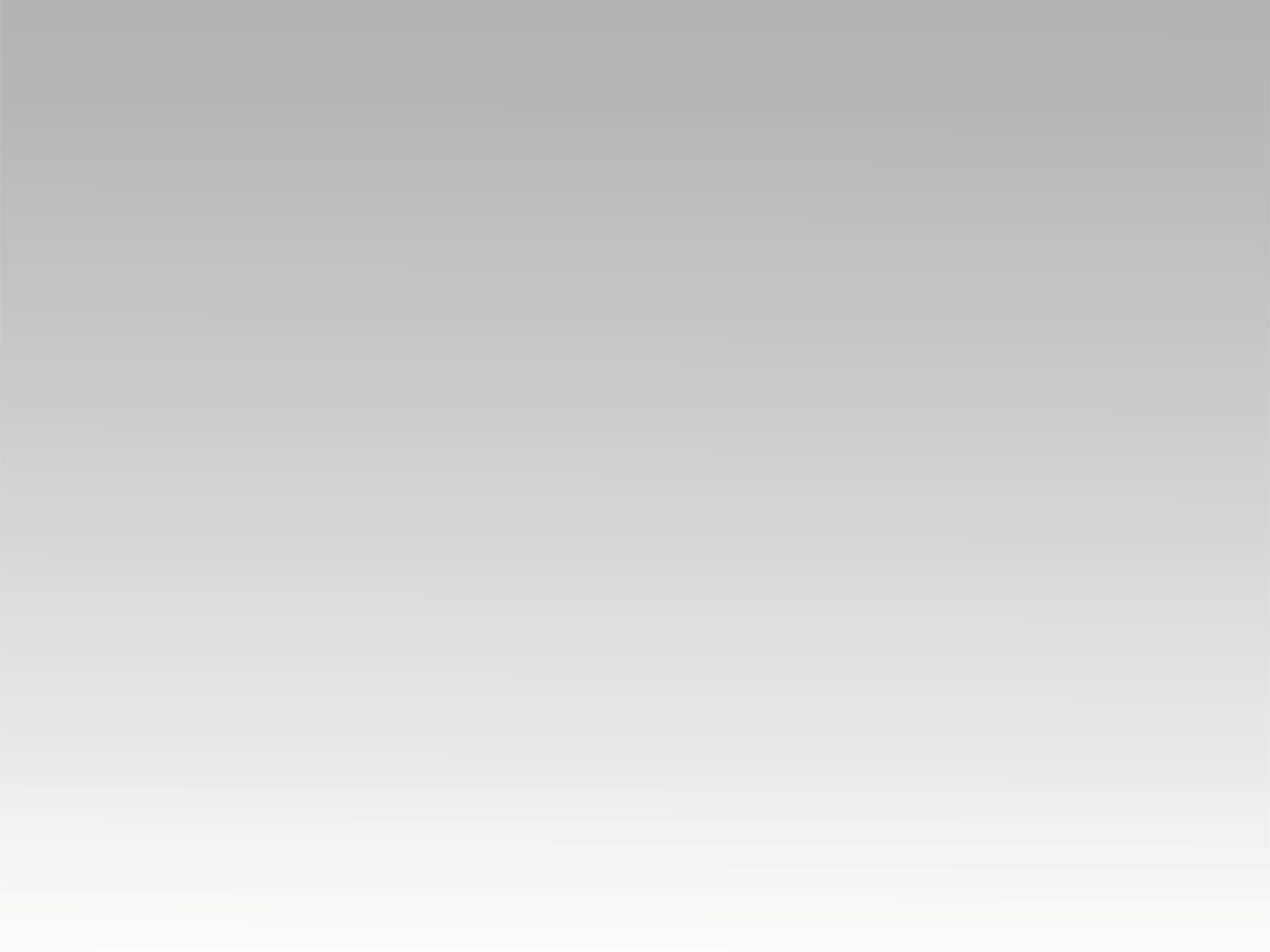 ترنيمة
أنا عندي كتاب
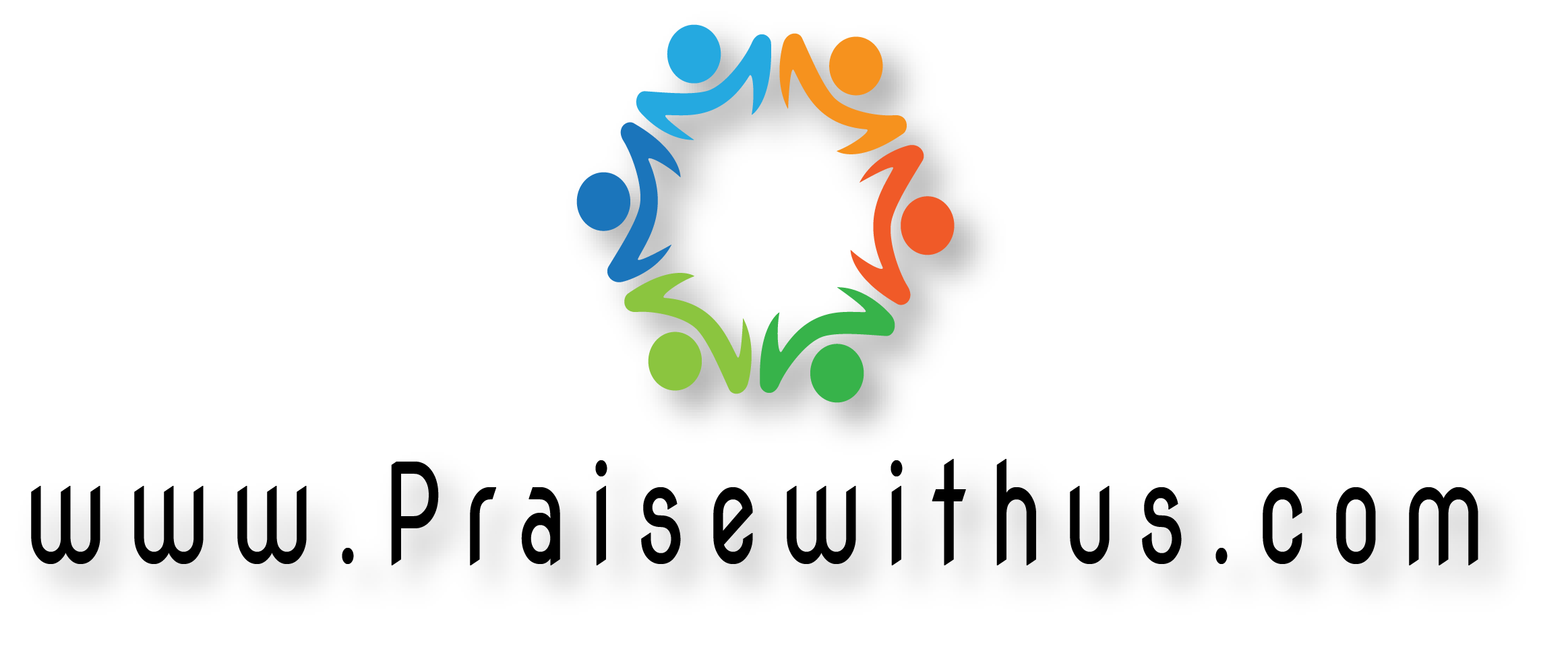 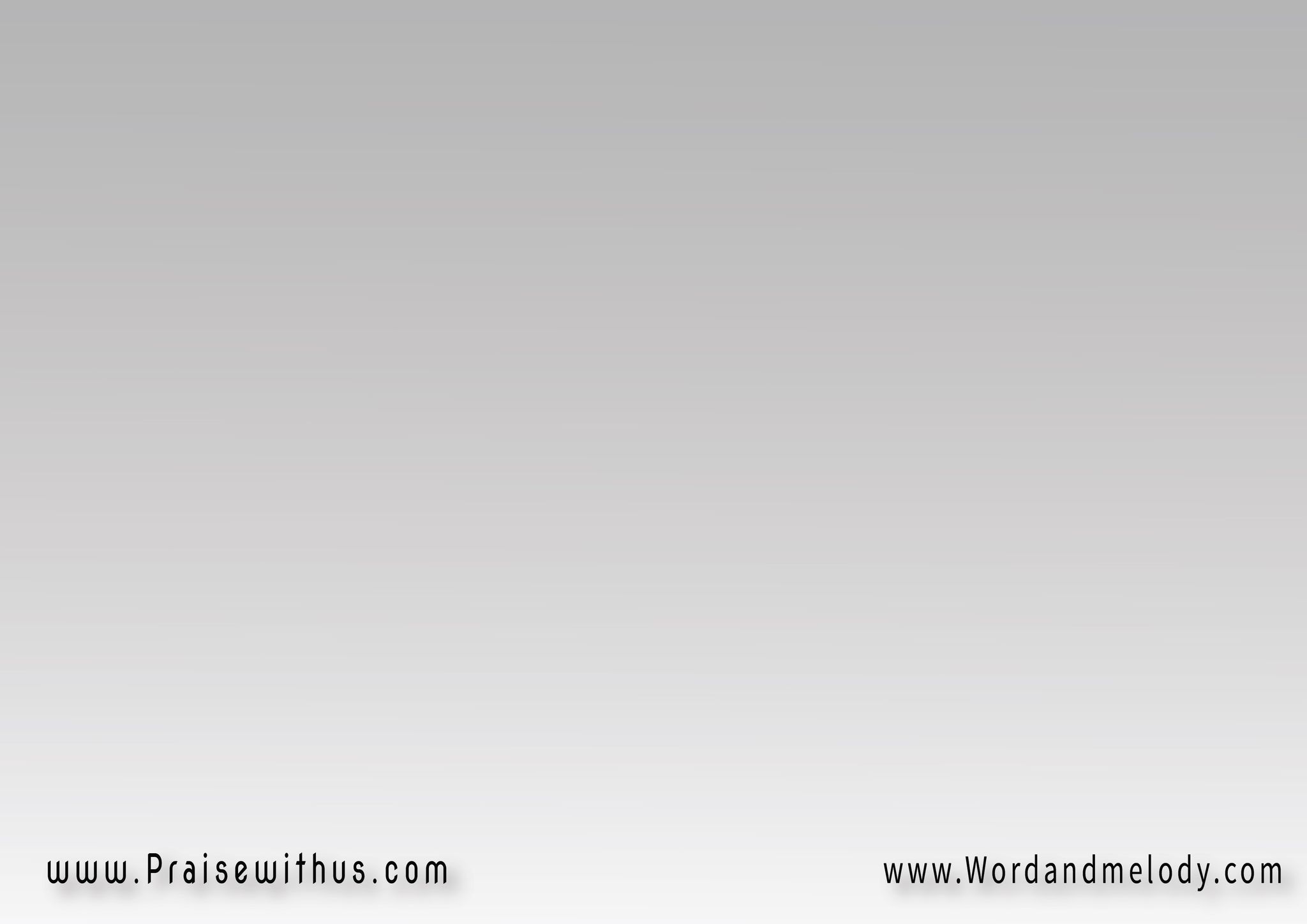 (أنا عندي كتاب وأنا حبيته
  وجوة في قلبــــــي خبيته)2
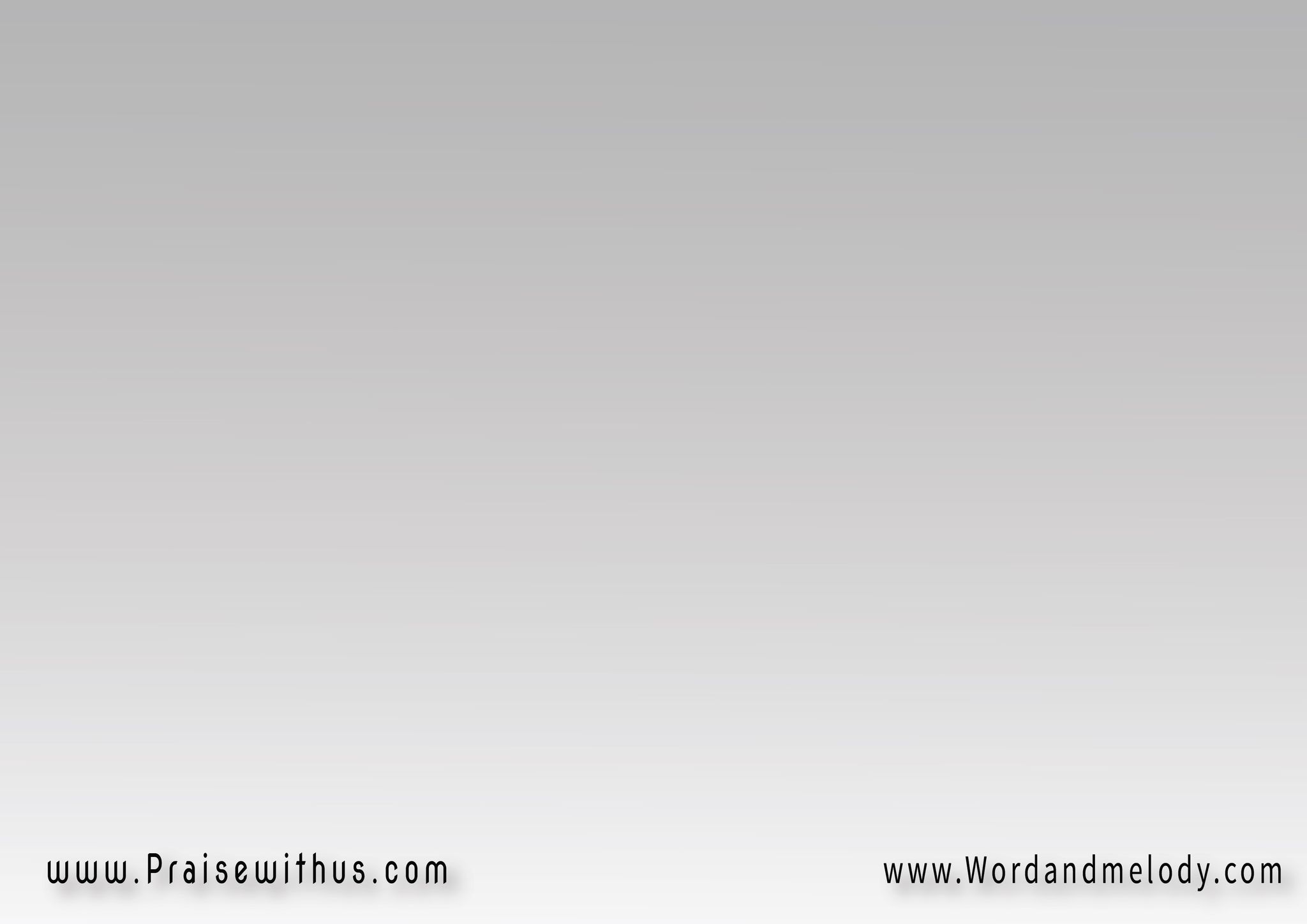 (ملا قلبي بنور 
فرح وسرور)2
(وعالشيطان منصور 
بكلام يسوع)2
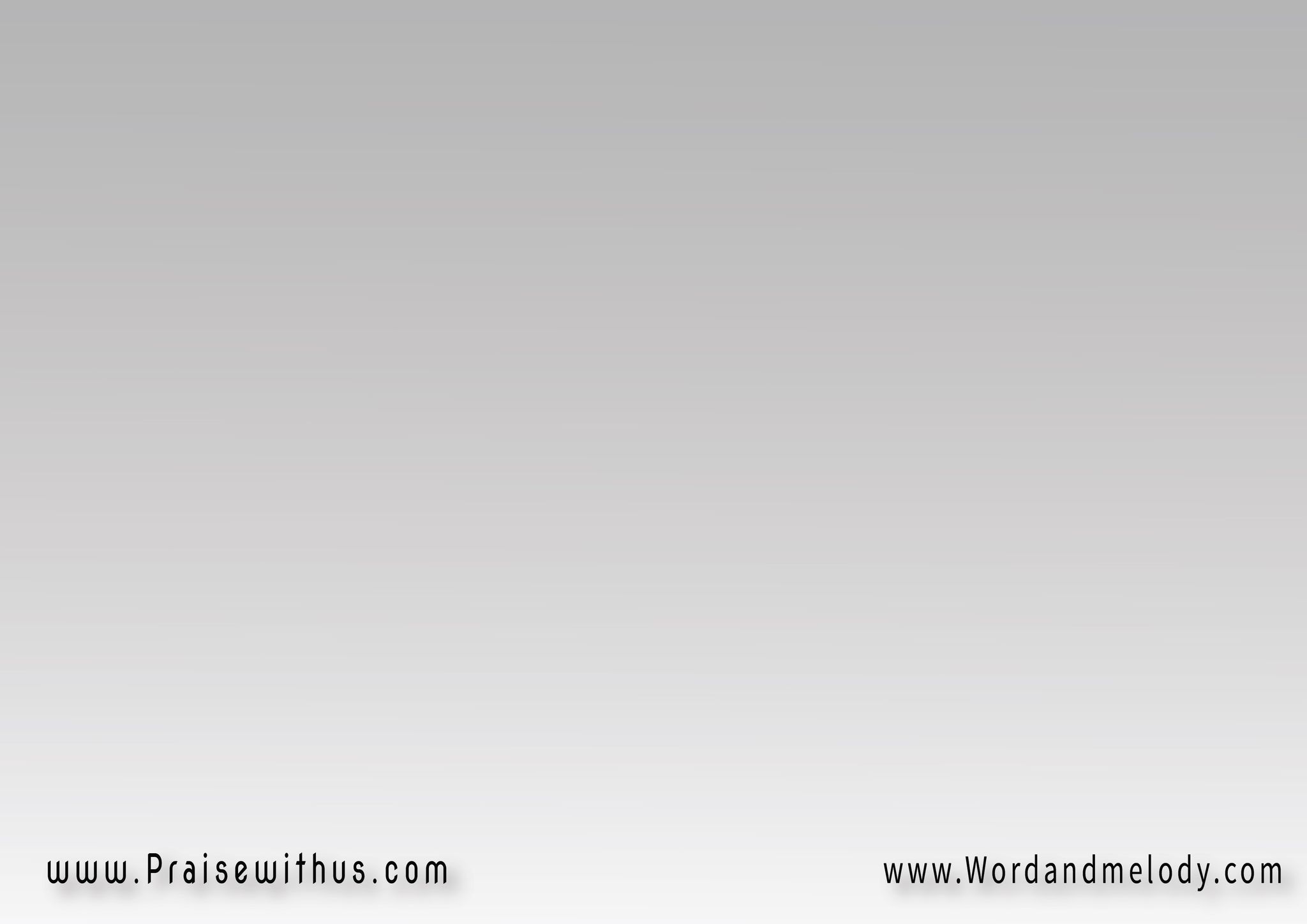 (أنا عندي كتاب وأنا حبيته
  وجوة في قلبــــــي خبيته)2
وجوة في قلبي خبيته
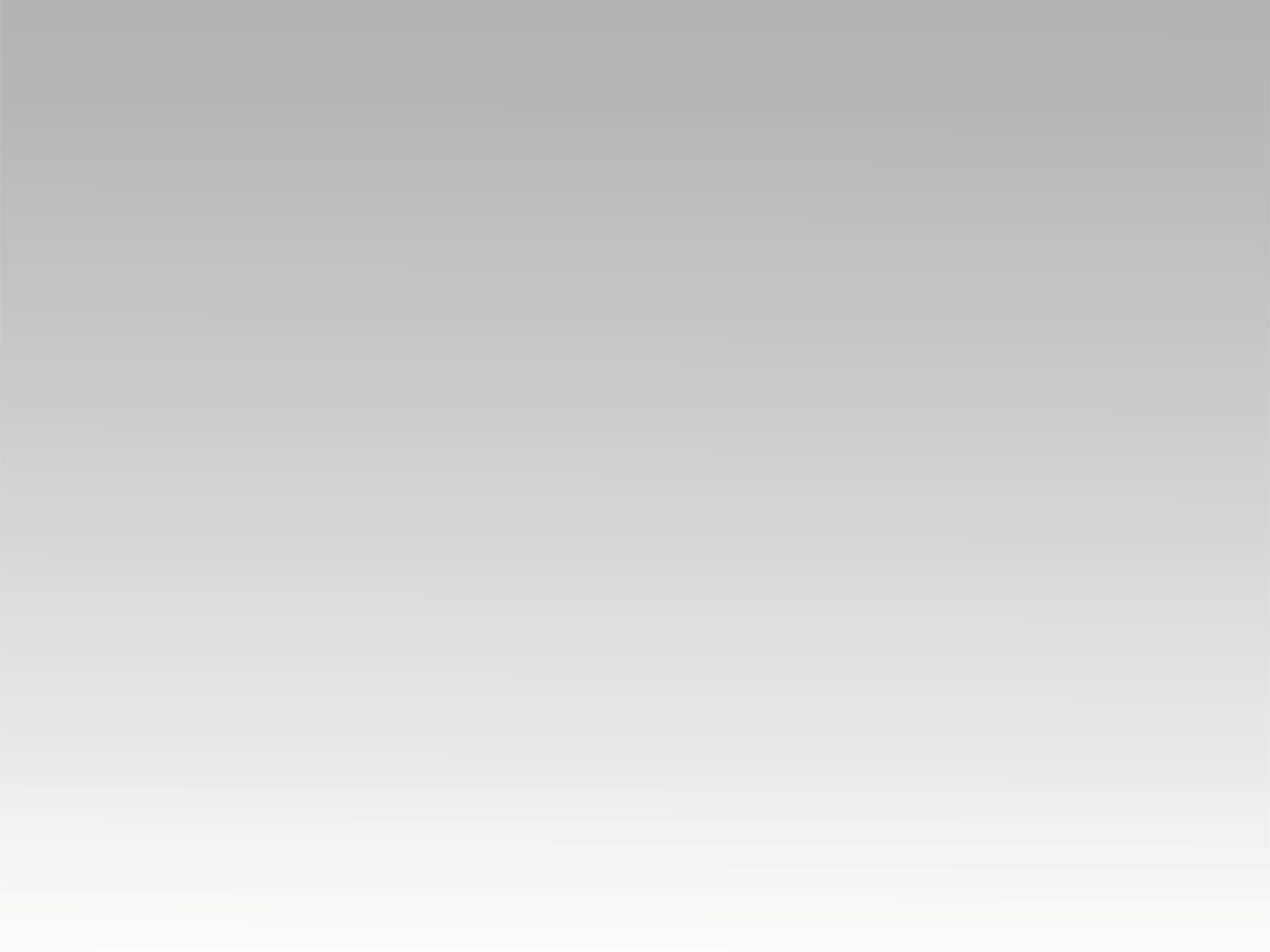 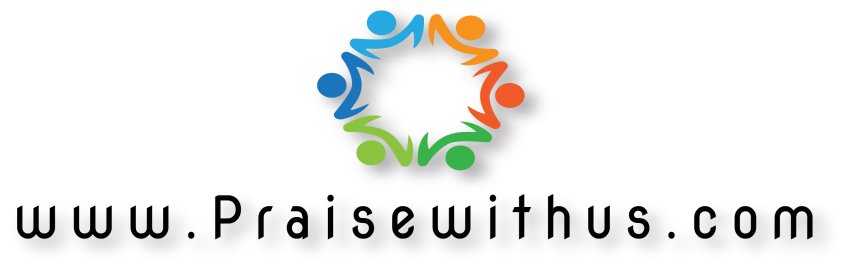